Welcome Year 6
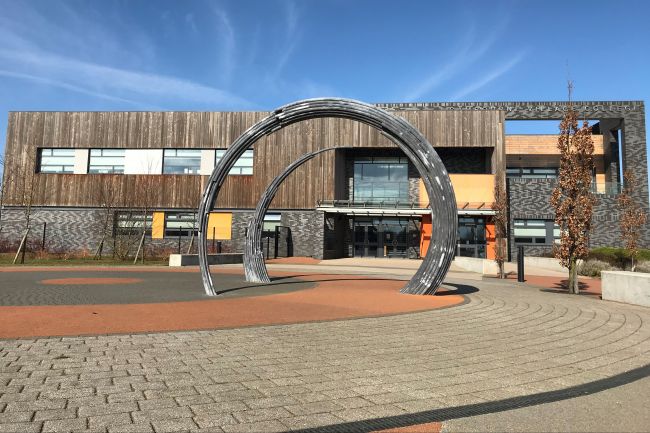 Each day there will be a variety of taster lessons for you to work through. These will all be collated onto one power point with links to the different materials. 

There will also be a couple of pastoral sessions from your Head of Year to introduce you to the school and for us to get to know you.

Please complete as much as you can.  If you are struggling with anything please don’t worry- just do as much as you can.
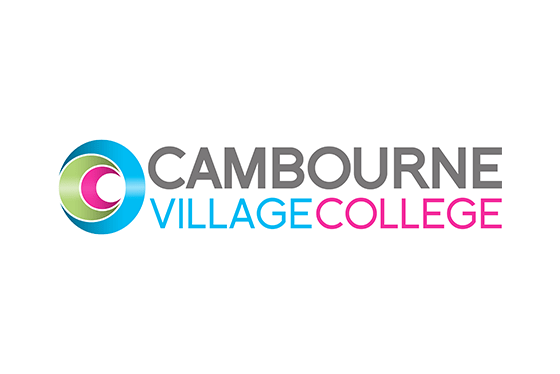 Monday 22nd June1. Pastoral activity – Tour and Intro2. English 3. Geography 4. PE Optional extra: Music
Monday 22nd June1. Tour and Intro
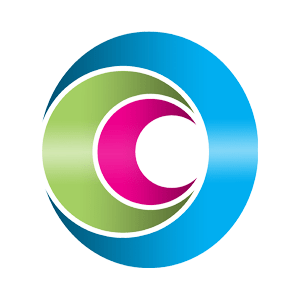 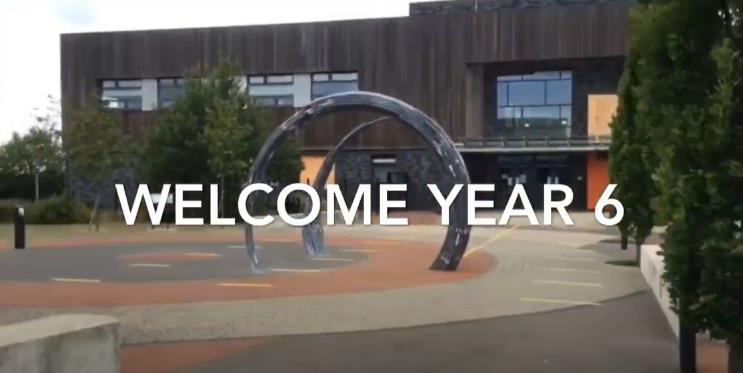 Tour of school and meet the year team:
https://www.youtube.com/watch?v=BXjXFurAT9o
Monday 22nd June2. English
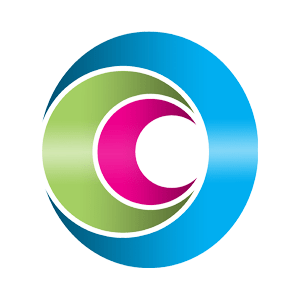 Meet the English department: 
https://www.loom.com/share/06be8bc8c750424b9da5b411053ab6f8

Introductory lesson: 
https://www.loom.com/share/3f89e0d8337c4c82ba640510734ce9ed

Other resources you may need: 
‘Monday 2. English Intro lesson’ PowerPoint or PDF
‘Monday 2. English Intro lesson’ Word document
Monday 22nd June3. Geography
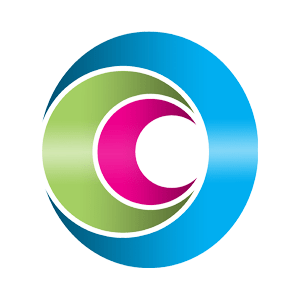 Open the PowerPoint or PDF ‘Monday 3 Geography’
Monday 22nd June4. PE
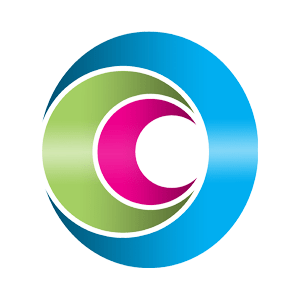 Year 6 Transition Sports Week
Click here to find out more….
Remember to click on each challenge each day to find out how to complete it, then click on the link below each day to log your efforts.

Monday’s timetable on the next slide
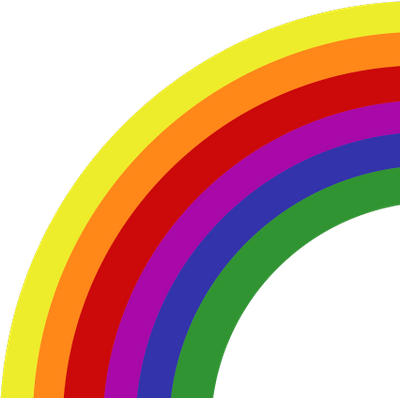 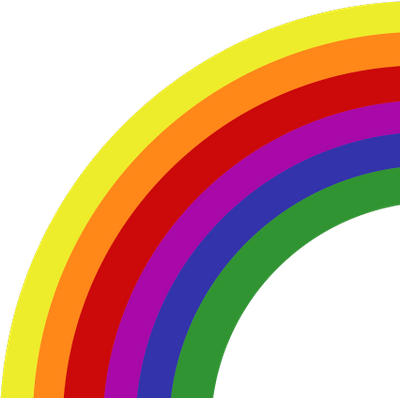 Year 6 Transition Sports Week
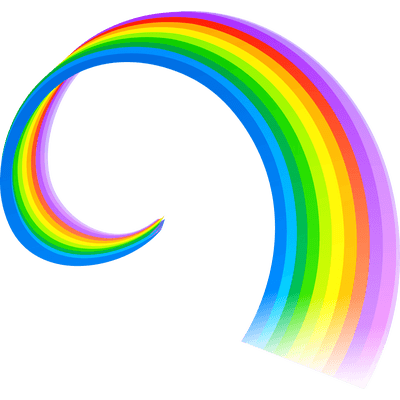 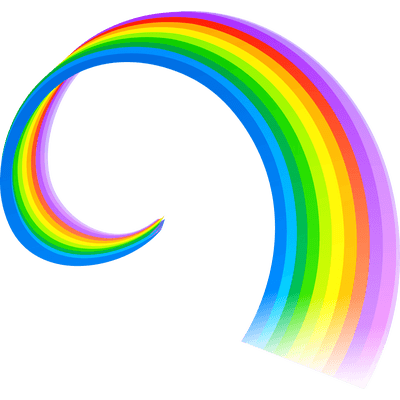 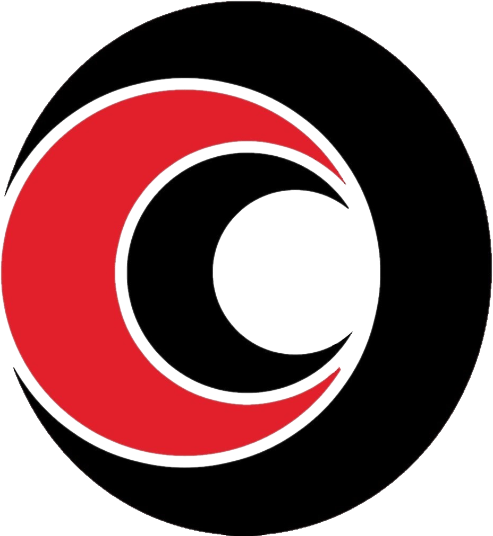 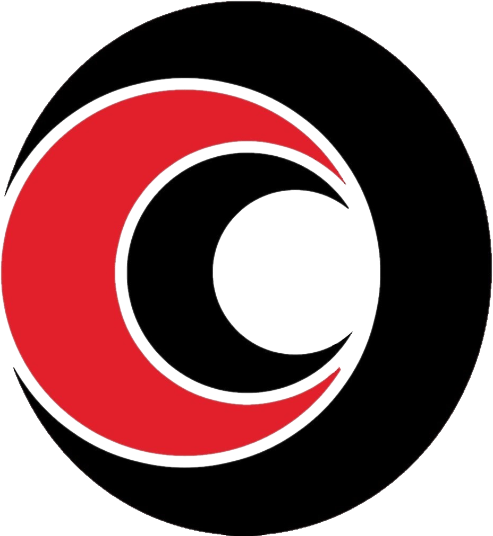 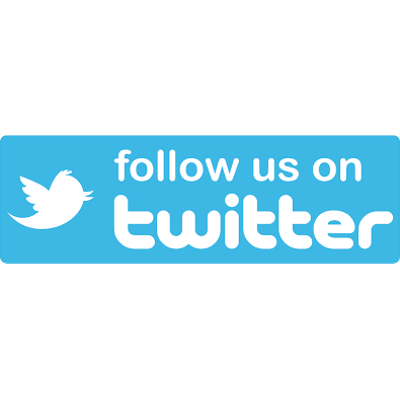 Monday 22nd JuneOptional extra: Music
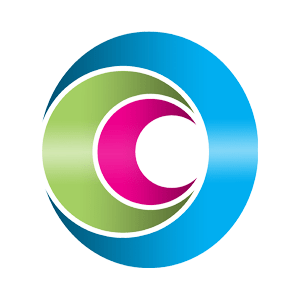 We’re really looking forward to you joining Cambourne Village College – and teaching you in Music.

We also hope that you might get involved in some of the choirs, bands, orchestras, and productions that we have going on!

There will be 3 optional musical activities this week. You don’t have to any of them, or you might want to do all of them! But if you are able to send us some work, we looking forward to looking at it!
Monday 22nd JuneOptional extra: Music
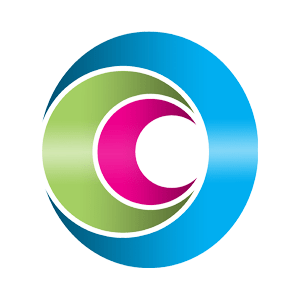 Activity 1: Musical Performance

If you already play an instrument, we’d love you to make an audio recording (not video) of you playing a piece on your instrument. 

It can be any piece you like!
If you’re a singer, we’d love you to send us a recording of your favourite song.
Once you have made your recording, ask your parents to email it to Mr Page (gpage@cambournevc.org)

Make sure the email includes your name! You might want to tell me a little about the piece / song you chose.